Abstract Expressionism
1950’s
Post WW II
New York
Emotions and Feelings
Willem de Kooning
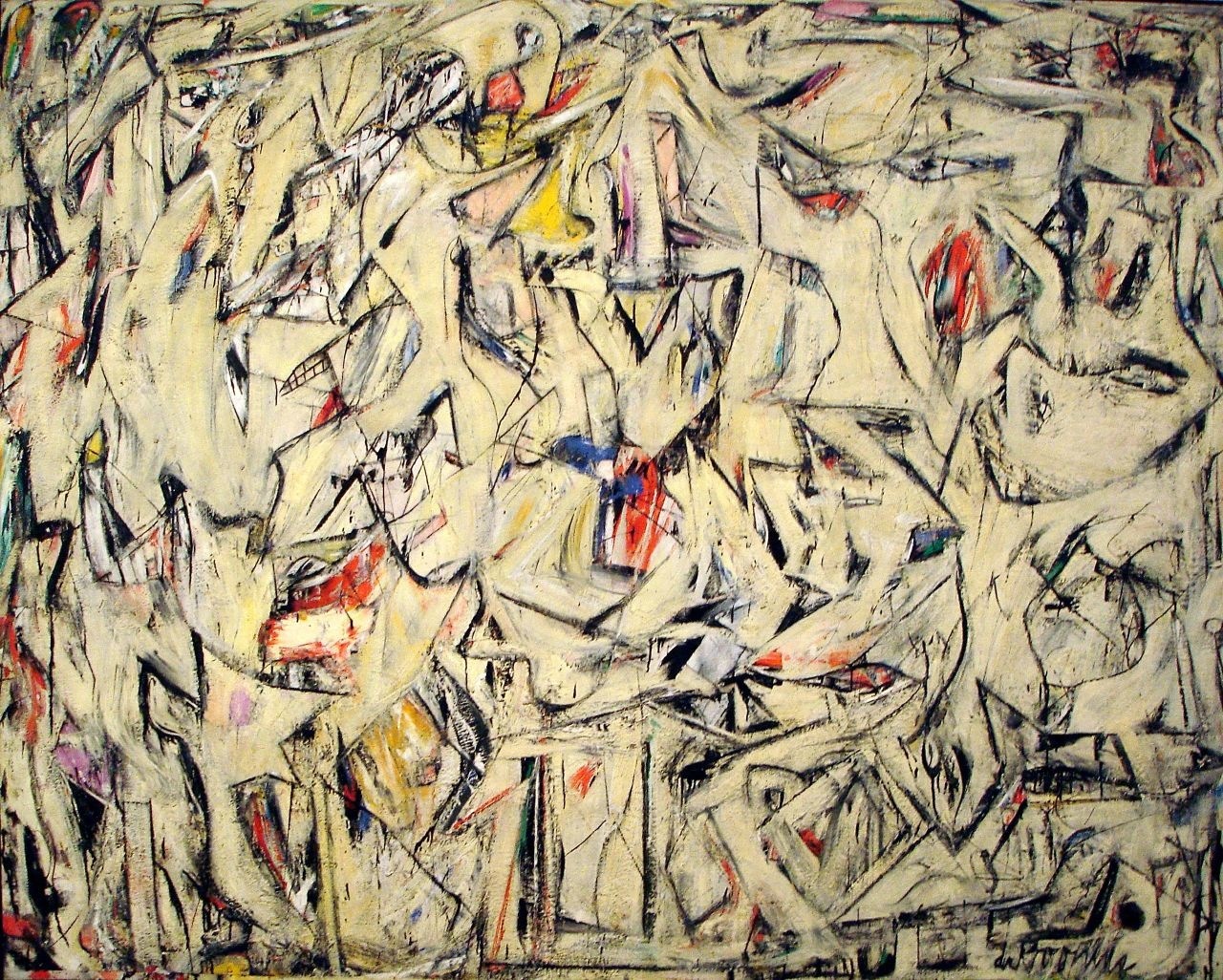 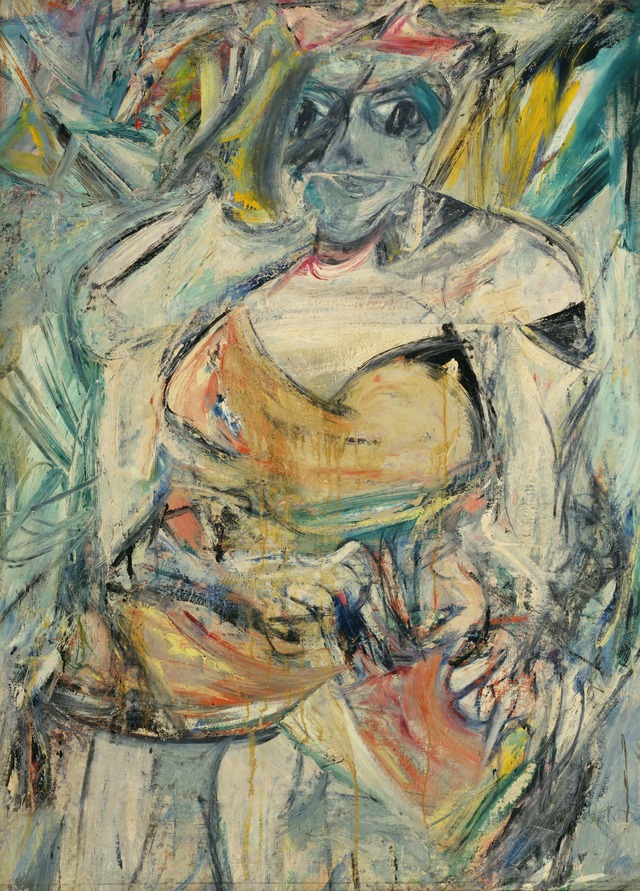 Jackson Pollock
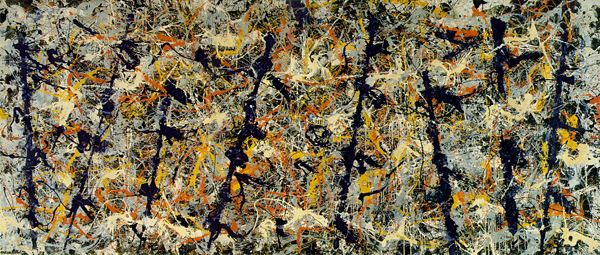 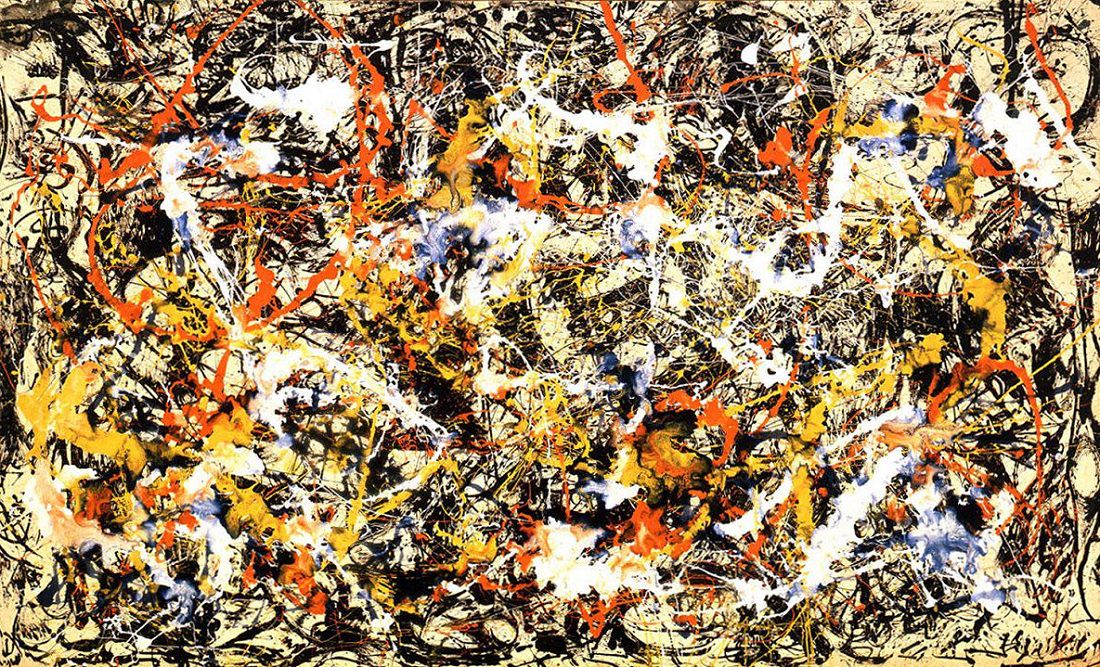 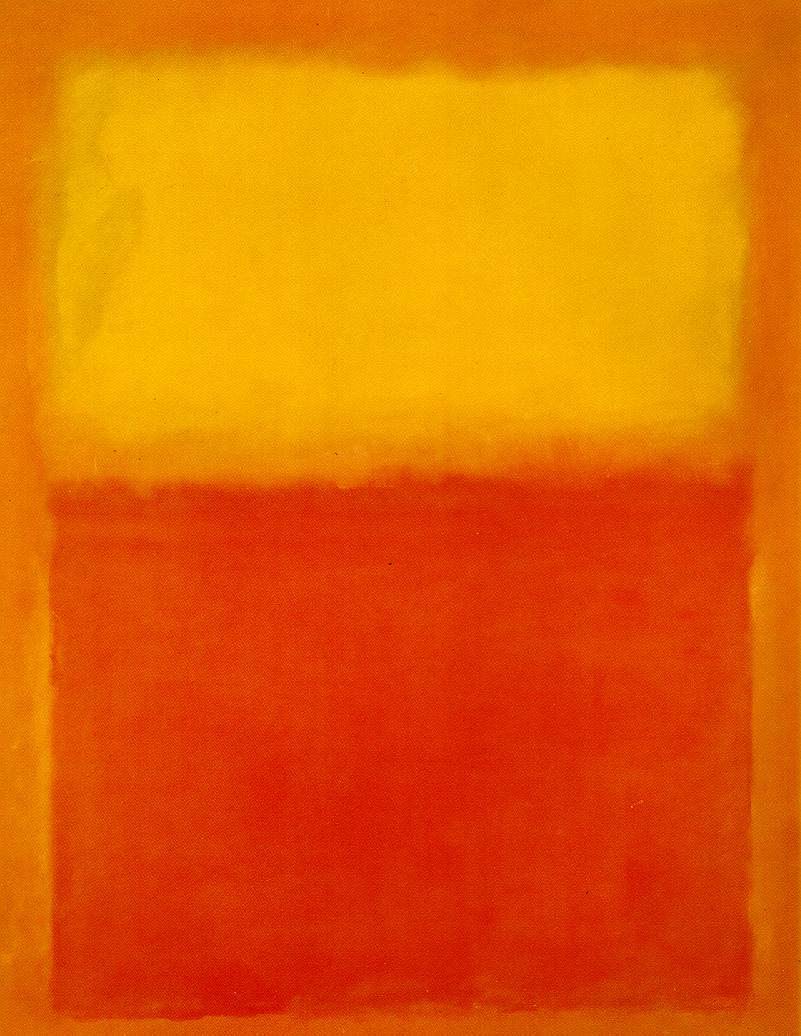 Mark Rothko
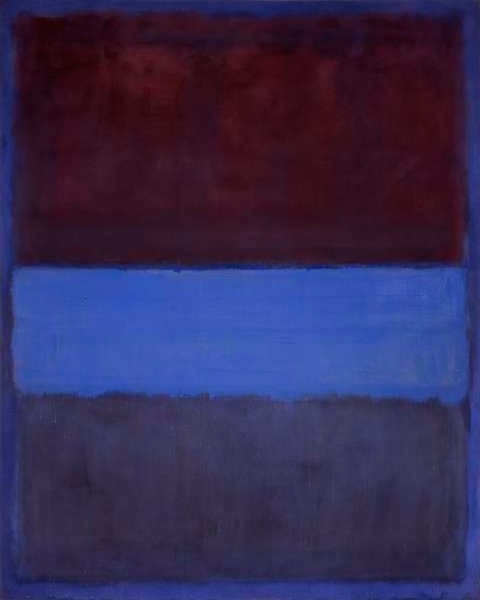 Color field
Solid fields of color
Large scale
60s-70s
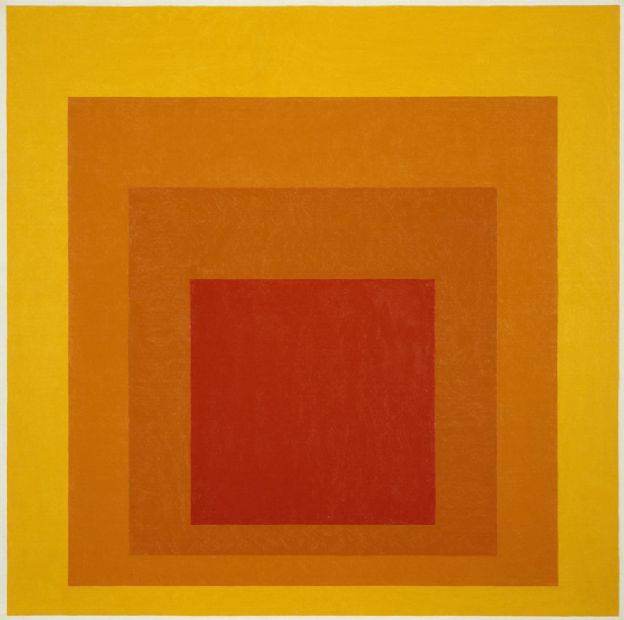 Josef Albers
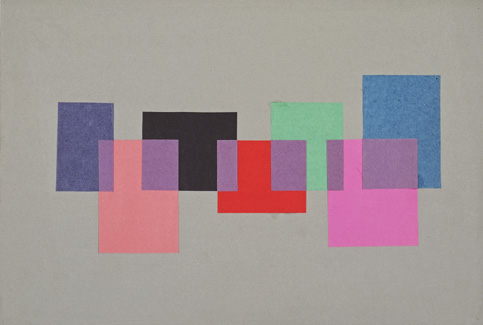 Barnett Newman
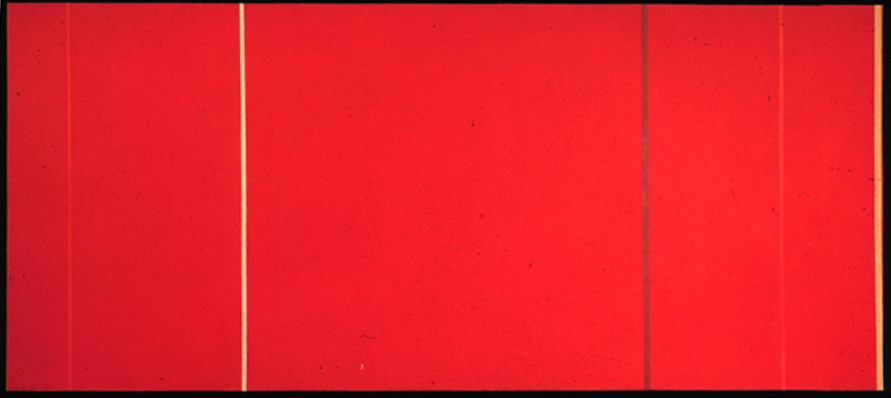 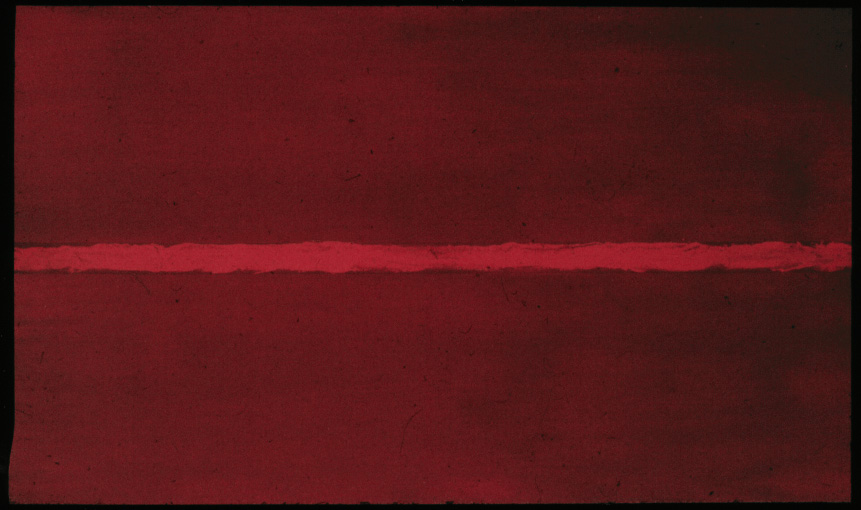 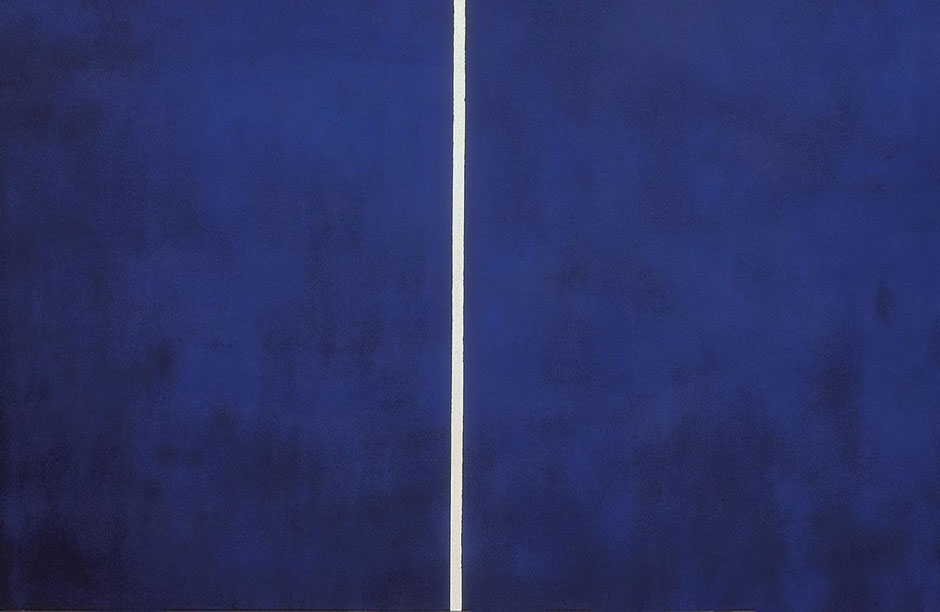 Frank Stella
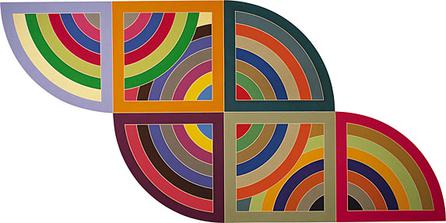 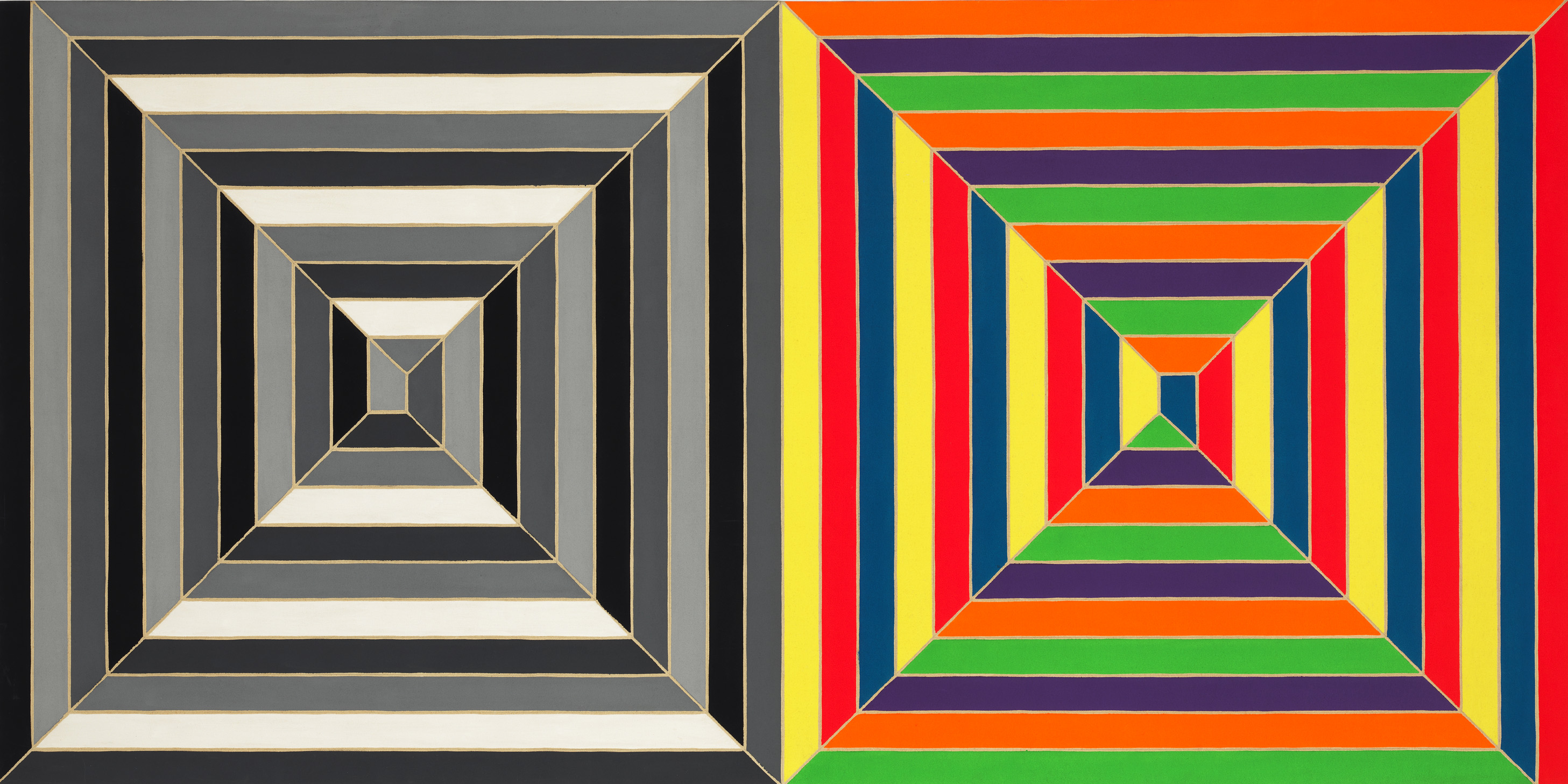